Open Research Day
 20th July 2023
TitleAuthor (Do not add affiliation )
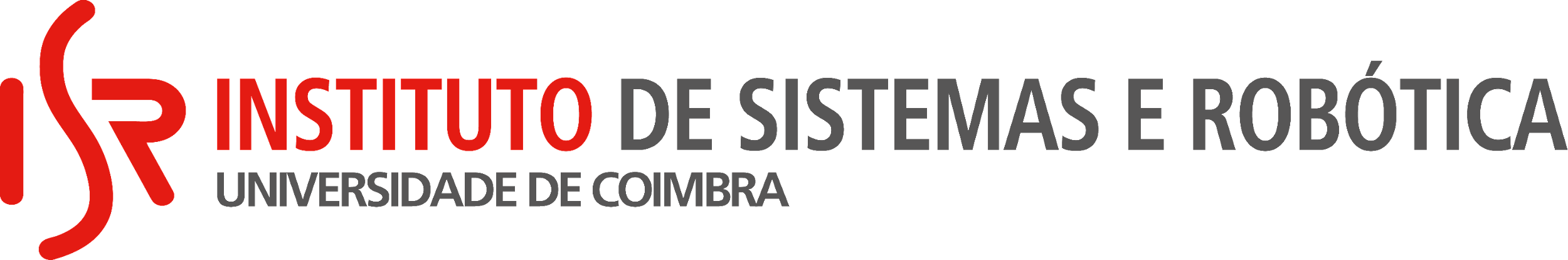 Department of Electrical and Computer Engineering | FCTUC
web.isr.uc.pt/openday